2015/16 ANNUAL REPORT
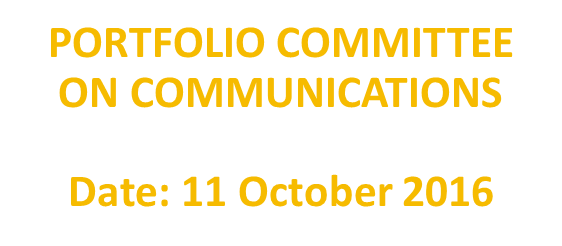 Presentation outline
2
MANDATE
Provide strategic leadership and coordination of a government communications system that ensures that the public is informed, and have access to government programmes and policies that benefit them.
CORE VALUES
Professionalism
Diversity
Openness & Transparency
Innovation
Honesty & Integrity
VISION
The pulse of communication excellence in government.
MISSION
To deliver effective strategic government communication; set and influence adherence to standards and coherence of message and proactively communicate with the public about government policies, plans, programmes and achievements.
ORGANISATIONAL DNA
GOAL 2
Professionalise the communication system by building a reliable knowledge base through communication products.
GOAL 3
Enhance the image of government.
GOAL 4
Maintain a responsive, cost-effective, compliant and business-focused organisation.
GOAL 1
Maintain and strengthen a well-functioning communication system that proactively informs and engages the public.
STRATEGIC 
GOALS
PEOPLE READINESS
Align leadership talent to drive execution of Corporate Strategy
PERFORMANCE EXCELLENCE CULTURE
Align department performance to Corporate Strategy
INFORMATION READINESS
Access to relevant, timely, quality information
ENABLERS
COMMUNICATION STRATEGY
Enhance system communication effectiveness and accountability.
CONTENT DEVELOPMENT
Enhance system communication effectiveness and accountability.
CAMPAIGN MANAGEMENT
Integrated planning, execution, monitoring and evaluation of communication activity.
CORE 
BUSINESS
3
2. 2015/16 Performance Highlights
Highlights for 2015/16
Distributed 18.7 million copies of the newspaper in all official languages.
9 600 Braille copies were distributed.
Vuk’uzenzele raised R3 290 312.99 through advertising revenue. The paper celebrated 100th edition since inception in 2005.
Clean Audit for the 2015/16 financial year.
Conducted 2 170 community and stakeholder liaison visits. 
Supported political principals in 326 Izimbizo. 
GCIS Manco approved the GCIS Language Policy.
draft Government Communications Policy.
Produced a Government Communication Model as an innovative segmentation tool to inform campaign planning.
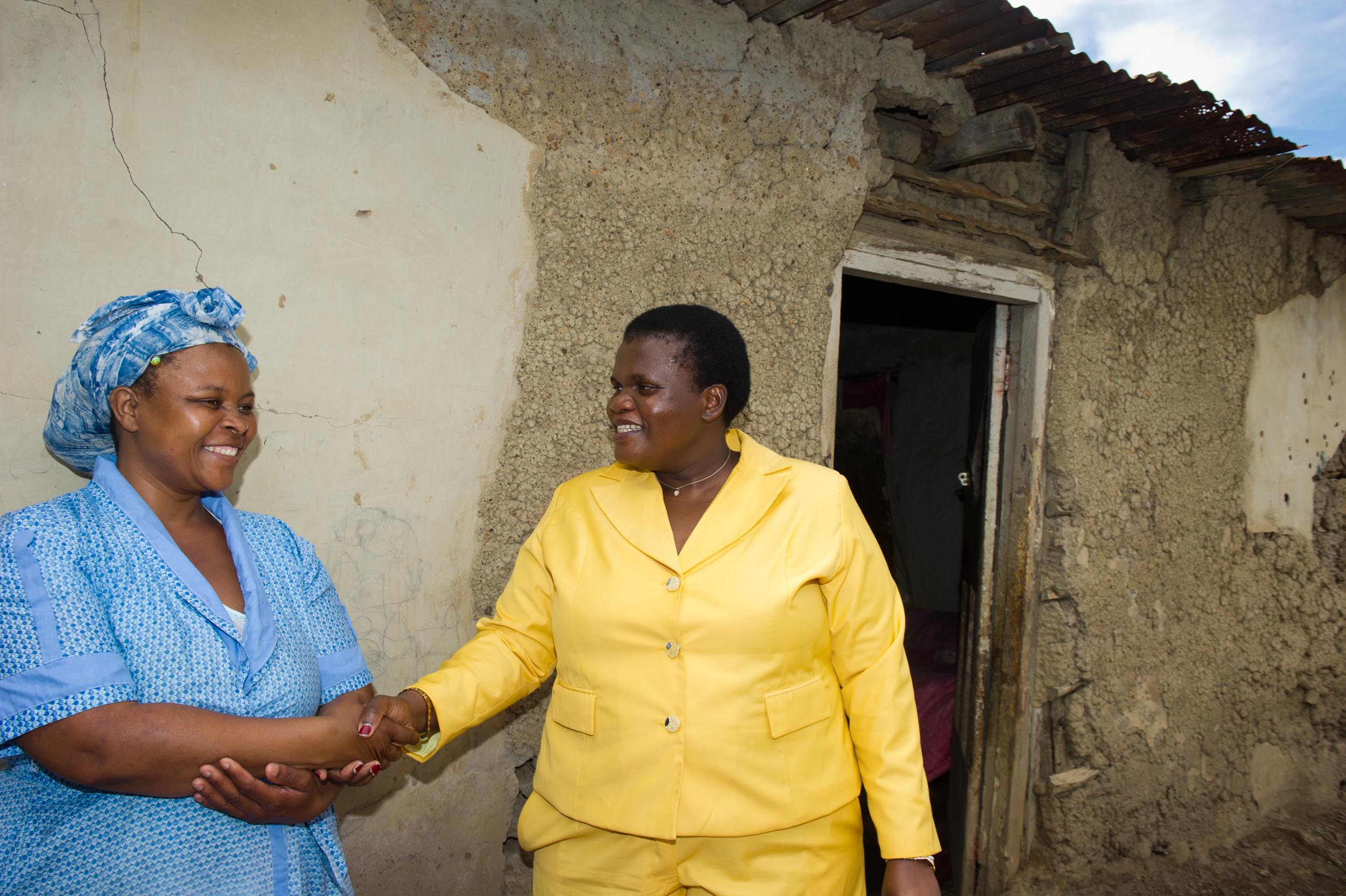 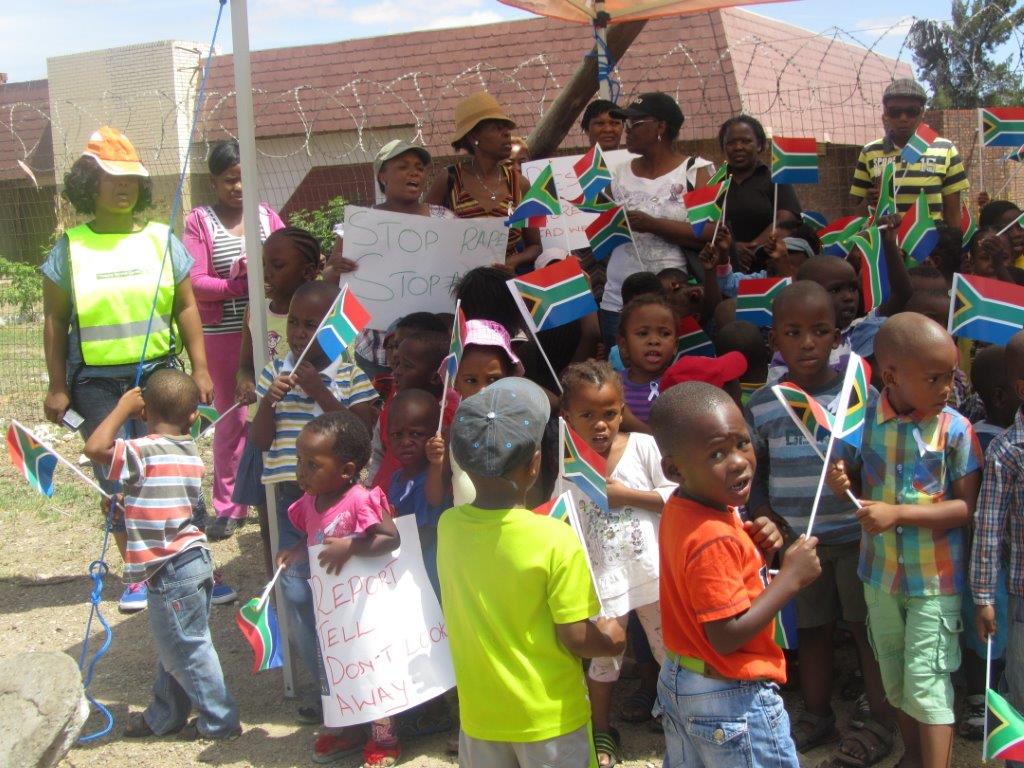 Achieved 47 (90%) of 52 planned annual targets. 
Five (10% ) targets were not achieved.
Spent 99.9% of its allocated budget.
4
3.  2015/16 PERFORMANCE PER PROGRAMME
Programme 2: Content Processing and Dissemination
Communication & Content Management
Purpose: Provide strategic leadership in government communication to ensure the coherence, coordination, consistency, quality, impact and responsiveness of government communication
Overview of Achievements
Research insights generated in this programme informed the formulation of communication strategies and plans for government
Content convergence delivered government information to more people on more platforms
Leveraged government ad spent to secure better value for money with commercial media and to broaden investment in community and small independent media
Offered a range of communication services – editing, audiovisual, photographic, translations, copywriting - to departments 
These activities provided consistency and coherence of message even though they severely strained staff across the programme
Media buying clients increased from 40 (2014/15) to 53 in 2015/16 and the number of campaigns increased from 272 in 2014/15 to 280 in 2015/16
5
Programme 2: Content Processing and Dissemination
Communication & Content Management
Purpose: Provide strategic leadership in government communication to ensure the coherence, coordination, consistency, quality, impact and responsiveness of government communication
6
Programme 2: Content Processing and Dissemination
7
Programme 2: Content Processing and Dissemination
8
Programme 2: Content Processing and Dissemination
9
Programme 2: Content Processing and Dissemination
10
Programme 2: Content Processing and Dissemination
11
Programme 2: Content Processing and Dissemination
12
Programme 2: Content Processing and Dissemination
13
Programme 2: Content Processing and Dissemination
14
Programme 2: Content Processing and Dissemination
15
Programme 3: Intergovernmental Coordination and Stakeholder Management
Communication & Content Management
Purpose: Implementation of development communication through mediated and unmediated communication and sound stakeholder relations and partnerships.
Overview of Achievements
Supported the development and review of cluster and departmental communication campaigns to ensure alignment to the national communications framework.
Facilitated meetings between the media stakeholders and Cabinet to unpack government policies and programme of action.
Coordinated  izimbizo events of political principals to ensure engagement with communities for participatory democracy.
Through  the implementation of development communication outreach campaigns GCIS was able to reach diverse communities particularly those in rural areas.
GCIS facilitated communication cluster meetings attended by heads of communication from various departments to coordinate, align and plan for the communication of the government programme of action.
GCIS coordinated the cluster media briefings that provided government an opportunity further communicate progress made on the implementation of the government programme of action.
16
Programme 3: Intergovernmental Coordination and Stakeholder Management
Purpose: Implement development communication through mediated and unmediated communication and sound stakeholder relations and partnerships.
17
Programme 3: Intergovernmental Coordination and Stakeholder Management
Purpose: Implement development communication through mediated and unmediated communication and sound stakeholder relations and partnerships.
18
Programme 3: Intergovernmental Coordination and Stakeholder Management
Purpose: Implement development communication through mediated and unmediated communication and sound stakeholder relations and partnerships.
19
Programme 3: Intergovernmental Coordination and Stakeholder Management
Purpose: Implement development communication through mediated and unmediated communication and sound stakeholder relations and partnerships.
20
Programme 3: Intergovernmental Coordination and Stakeholder Management
Purpose: Implement development communication through mediated and unmediated communication and sound stakeholder relations and partnerships.
21
Programme 3: Intergovernmental Coordination and Stakeholder Management
Purpose: Implement development communication through mediated and unmediated communication and sound stakeholder relations and partnerships.
22
Programme 3: Intergovernmental Coordination and Stakeholder Management
Purpose: Implement development communication through mediated and unmediated communication and sound stakeholder relations and partnerships.
23
Programme 3: Intergovernmental Coordination and Stakeholder Management
Purpose: Implement development communication through mediated and unmediated communication and sound stakeholder relations and partnerships.
24
Programme 1: Administration
Communication & Content Management
Purpose: Provides overall management and support for the organisation
Overview of Achievements
Practised sound financial management processes and procedures leading to unqualified audit results.
Regular management engagements with staff ensured inclusiveness and a work force that links its activities to corporate strategy for better results.
Strengthened relations with the Unions for labour peace.
Compliance with relevant legislations  -  human resource, strategic management, finance and supply chain management. 
Developed staff through extensive training and coaching programmes to retain skilled human capital.
Human resources and financial constraints put staff under pressure but the organisation still achieved its goals.
A 24/7/365 days wellness programme to support staff and immediate family facilitated wellness and healthy life styles among staff.
Information systems and hardware was available more than 95% of the year, enabling the department of function efficiently.
25
Programme 1: Administration
Purpose:  Provides overall management and support for the organisation
26
Programme 1: Administration
Purpose:  Provides overall management and support for the organisation
27
Programme 1: Administration
Purpose:  Provides overall management and support for the organisation
28
Programme 1: Administration
Purpose:  Provides overall management and support for the organisation
29
Programme 1: Administration
Purpose:  Provides overall management and support for the organisation
30
Programme 1: Administration
Purpose:  Provides overall management and support for the organisation
31
Programme 1: Administration
Purpose:  Provides overall management and support for the organisation
32
Expenditure Report (2015/16) - Audited
33
Consolidated Expenditure Report (2015/16) - Audited
34
Expenditure Report (2015/16) - Audited
35
Expenditure Report (2015/16) - Audited
36
Expenditure Report (2015/16) - Audited
37
Expenditure Report (2015/16) - Audited
38
Thank you.
- End -
39